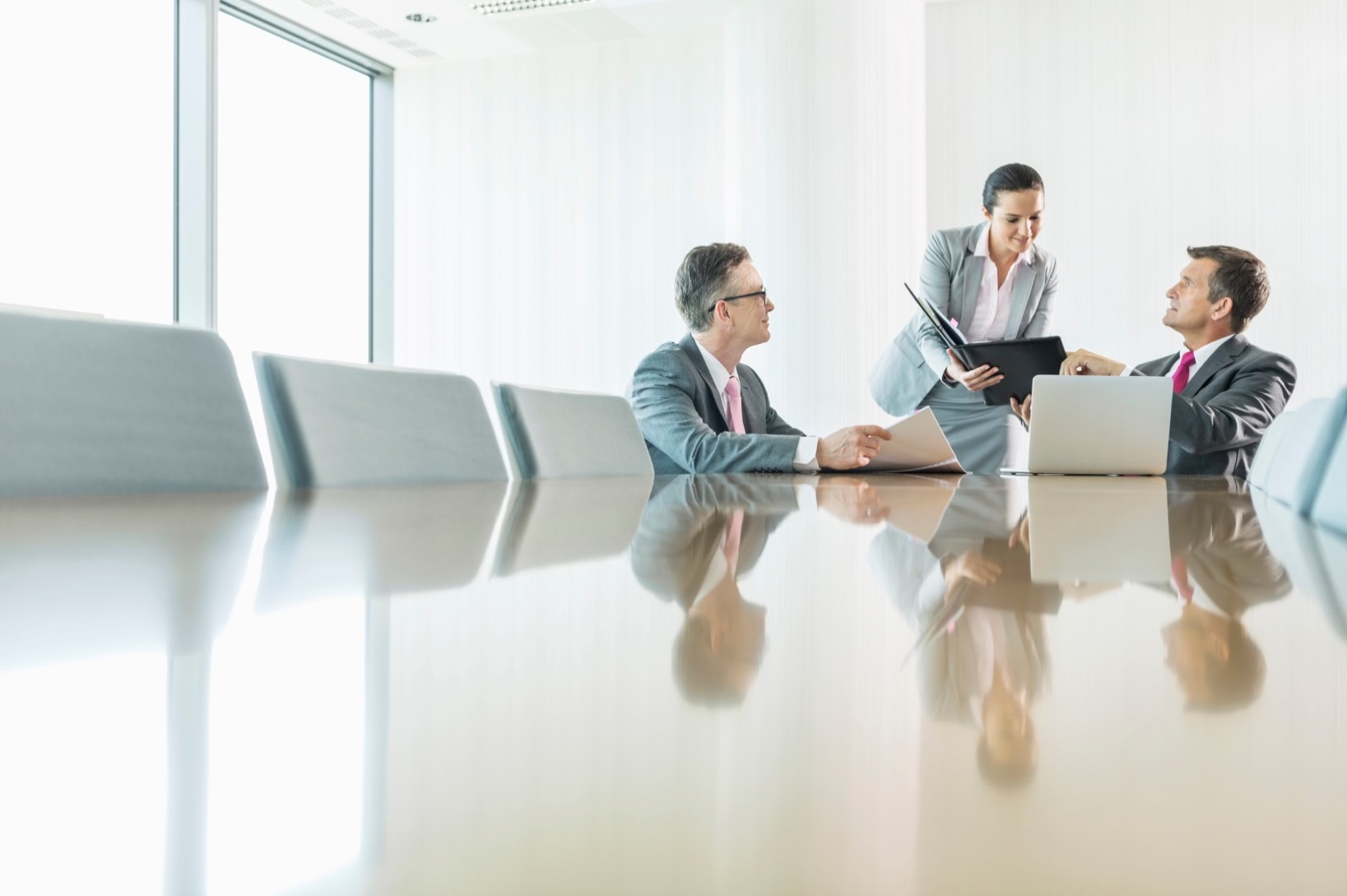 תכנית הפרקטיקום בתכנון פיננסי לשנת 2021
יוצאת לדרך
מנחה התכנית: משה חסון
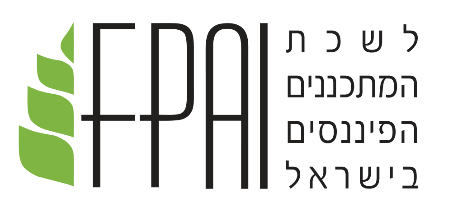 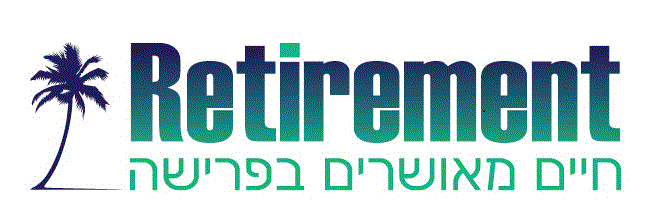 איך הופכים להיות CFP בפועל
קודם כל צריך להבין שהמתודה של תכנון פיננסי מקצועי על פיו פועלים כל המתכננים CFP  בעולם עובדת ומנצחת ואין קיצורי דרך.

עדות אישית – דבקות במטרה, נחישות, מקצוענות מביאים לתוצאות

לימודים וידע תיאורטי זו רק ההתחלה – הכרחי אך לא מספיק
    צריך לבצע בפועל ליווי של משפחות וככה לומדים הכי טוב והופכים את     
    המתודה לדרך חיים 

לא לפחד – אנחנו כאן בשבילכם
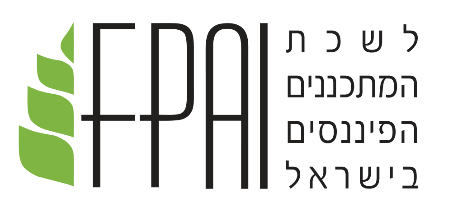 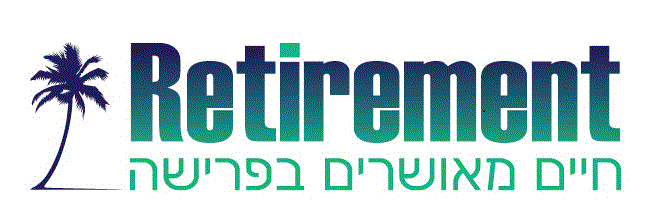 איך הופכים את הידע להכנסה
ראשית להפריד את הפעילות של תכנון פיננסי מהפעילויות האחרות 
חשבון בנק נפרד, ניירת נפרדת, חשבוניות נפרדות 

שכ"ט חודשי – 500 ₪ לחודש  X 100 לקוחות = 50,000 ₪ 
                     1,000 ₪ לחודש X 50 לקוחות = 50,000 ₪ 
                          מאמץ בהתחלה, שימור לקוח ומתן ערך מוסף מתמשך 

תשלום על תכנית אסטרטגית – 5,000 ₪ עד 10,000 ₪ - מחייב גיוס קבוע של לקוחות  

לקפוץ למים – לא לפחד, קהילה תומכת
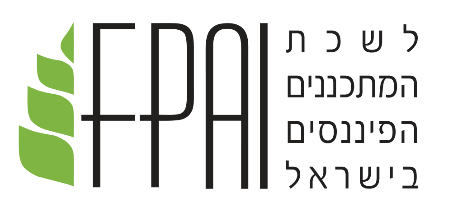 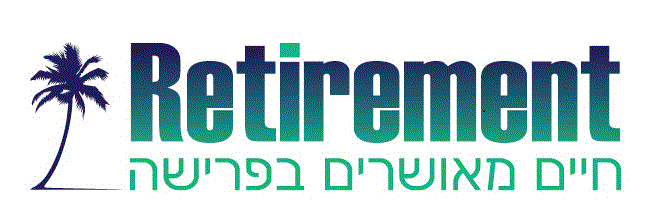 רקע כללי
תכנית הפרקטיקום והמנטורינג פותחה והותאמה לטובת הובלת מתכננים פיננסיים לפעילות עצמאית ומקצועית בתחום.
תכניות דומות קיימות בקרב מרבית ה - affiliates  בעולם.
מטרת התכנית לתת פלטפורמה מקצועית ומעשית למתכננים שמעוניינים לעסוק בתחום בדומה להתמחות המחויבת מתוקף תחומים מקצועיים אחרים.
צריך לקפוץ למים ולהתחיל לשחות, ולא לפחד! הערך שמתכננים פיננסים נותנים למשפחות אותם הם מלווים הוא עצום.
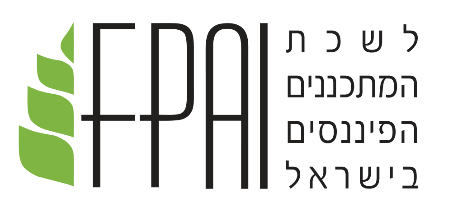 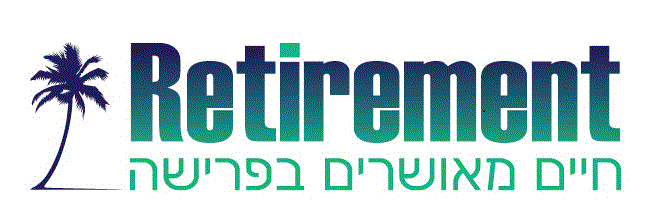 מבנה התוכנית
מרכז בקרה של הלשכה
מרכז בקרה
בקרה על התנהלות הפרקטיקום (העברת משובים, זמינות וקשר זמין עם המתמחים),  ציוות ע"פ התאמה בין המנטור למתמחה, מעקב ובקרה על ביצועים ,
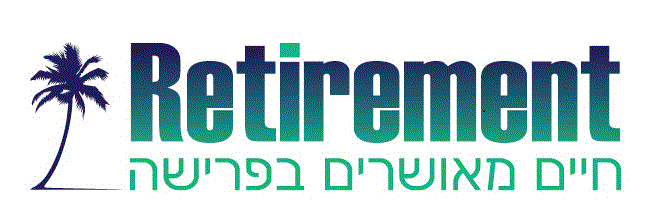 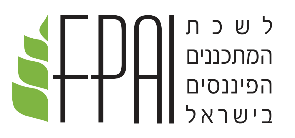 מטרות התכנית
"לסלול" את הדרך השיווקית, המקצועית והמסחרית, לתפעול עסק בתכנון פיננסי. 
השיווקית: 
באמצעות ליווי וחיזוק מיומנויות מכירה בכיתת הפרקטיקום .
באמצעות שימוש בתשתית השיווקית של המנטור 
המקצועית: 
באמצעות התנסות בכיתת הפרקטיקום במקרים לדוגמא שינותחו בכיתה אם ע"י המדריכים ואם ע"י מתמחים בקורס.
באמצעות נוכחות מנטור בתהליכי העבודה מול לקוחות של המתמחה. 
המסחרית: 
באמצעות חשיפה בכיתת הפרקטיקום לשיטות תמחור שונות ומקורות רווח שניתן לייצר בעסק.
באמצעות נוכחות מנטור שמלווה את תהליך התמחור וסגירת העסקה בזמן אמת.
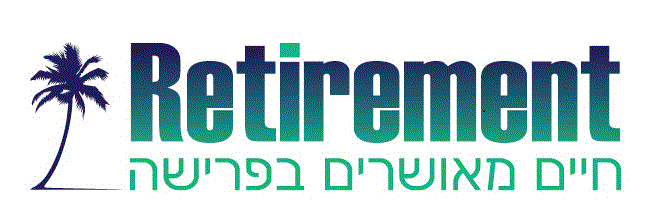 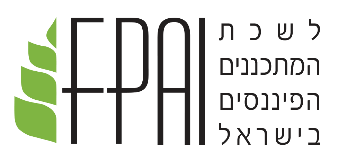 מחויבות הצדדים
תאום תכנים מול הלשכה, מחויבות לעדכונים בהתאם לצורך מרצים ברמה גבוה .
פרקטיקום
ליווי ובקרה על התוכנית, מחויבות לפעולה וביצוע התאמות במידת הצורך, התאמת מנטורנים למתמחים .
הלשכה
מחויבות לפעול לגיוס לקוחות (מדובר על פרקטיקה, תרומת התוכנית למתכנן מבוססת על מחוייבותו ויכולתו לגייס לקוחות)
מתמחים
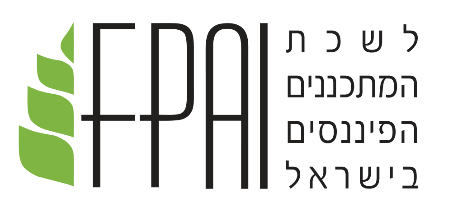 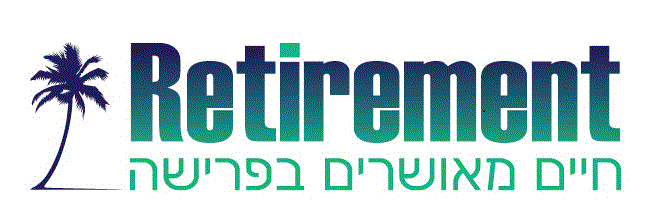 לסיכום
מחויבות המתמחה = חתירה לגיוס לקוחות לתכנון פיננסי
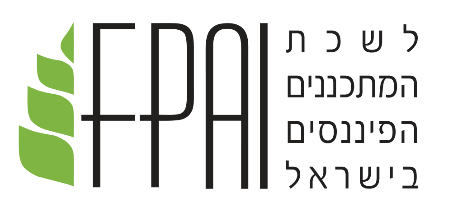 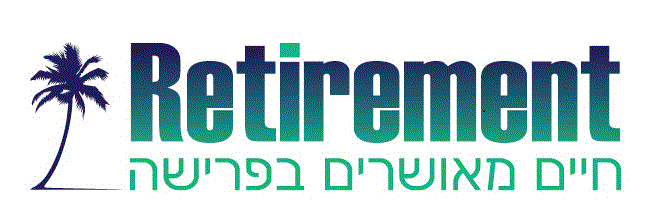 הזדמנות להפוך למתכננים פיננסים בפועל
המנהלים האקדמיים:

משה חסון CFP  ומשה לרון CFP ויוסי בלישה CFP
התכנית מתבססת על הצלחת תכנית הפרקטיקום לתכנון פרישה!
			"אין תיק שגדול עלינו"

מחויבים לתהליך שיוביל להצלחה של כל מתכננת ומתכנן

קשובים למתמחים ולבקשות מיוחדות במהלך התהליך
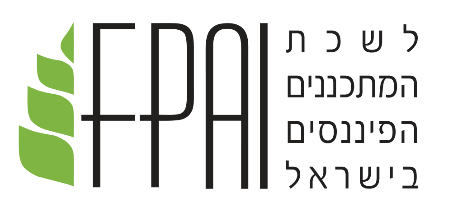 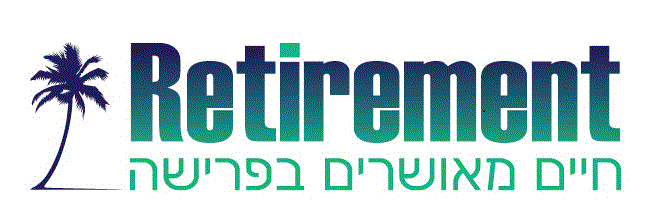 תכולת התכנית השנתית
1.	קבוצת ווטסאפ

מענה שוטף לשאלות ותשובות, שעולות למתכננים מהעבודה בשטח. הכוונה לשאלות ממוקדות שהמענה עליהם קצר. מי שייתן את המענה בקבוצה יהיו חברי התוכנית ובמידת הצורך מנחה התוכנית
וובינר אחת לחודש  

כיתה דיגיטלית, שמתקיימת מידי חודש ביום ושעה קבועים למשך שעה וחצי.  בדרך זו כל משתתף יכול לשלוח שאלות מראש למנחה ולקבל מענה לשאלותיו וגם להקשיב לשאלות של מתכננים אחרים שייענו אף הם במסגרת הוובינר .
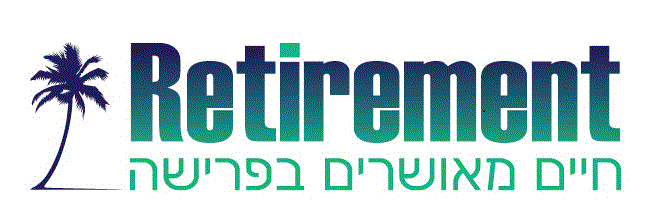 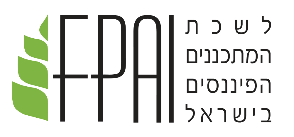 תכולת התכנית השנתית
3.   מפגש מקצועי פרונטלי אחת לחודש  

לאורך השנה נקיים  מפגש חודשי פרונטלי / בזום, שימשך 4 שעות, שבמסגרתו יתקיימו: 
א. ניתוח מקרה של מתכנן ספציפי, אשר שלח אלינו מקרה להתייעצות, שלפתרון שלו יש ערך ותרומה מקצועית לכלל חברי הקבוצה. הפתרון יוצג גם באמצעות תוכנה לתכנון פיננסי.  
ב. ניתוח מקרה ספציפי שיוצג על ידי המנחה של תוכנית הפרקטיקום 
ג. לימוד נושאים מקצועיים על ידי מנחה התוכנית  / מומחים מקצועיים נוספים  
ד. מתכננים מציגים סיפור הצלחה – מידי מפגש יציג מתכנן, תיק תכנון מוצלח בפני כל המשתתפים.
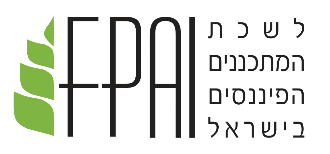 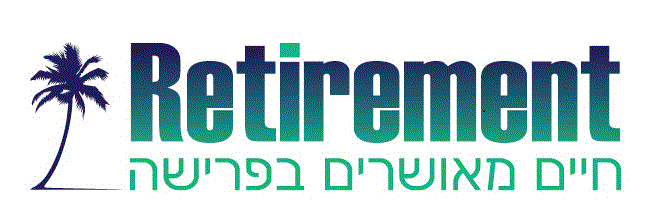 תכולת התכנית השנתית
ספריה דיגיטלית למתכננים פיננסים

כל הוובינרים והמפגשים יוקלטו וישמרו ויועלו לספריה דיגיטלית, שבה תהיה גישה למשתתפי התכנית לכל השיעורים המוקלטים בכל עת.


5. 	סינרגיה עם תכנית הפרקטיקום למתכנני פרישה

משתתפי התוכנית יוזמנו לקחת חלק במפגשים רלוונטיים וספציפיים,  שיתקיימו במסגרת תוכנית הפרקטיקום השנתית למתכנני פרישה
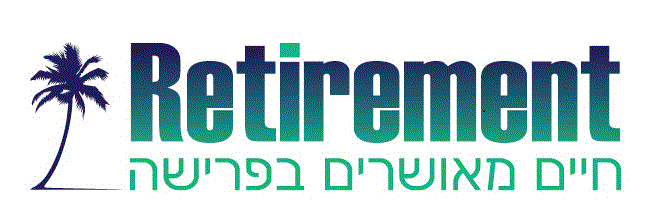 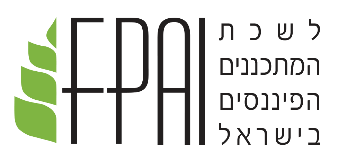 לו"ז מפגשים 2021-2022
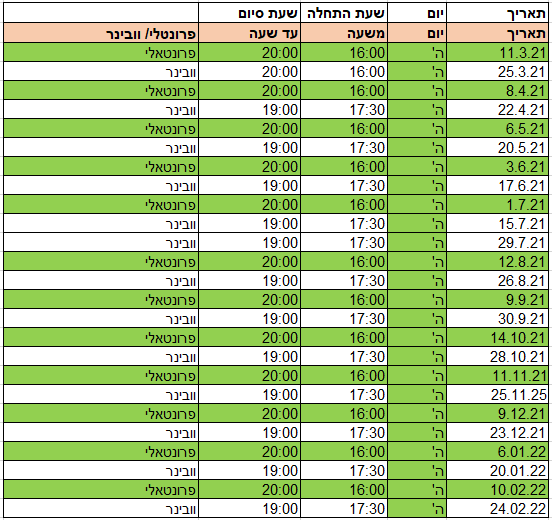 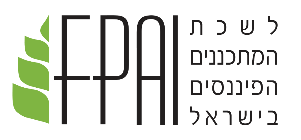 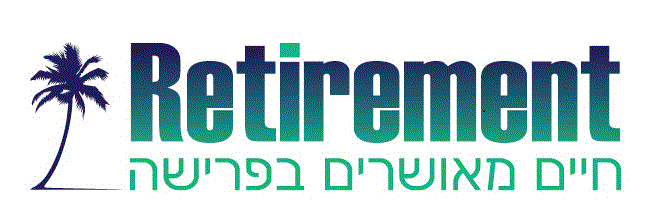 סילבוס תכנית הפרקטיקום
מפגש מרץ:
א. הצגת תכנית הפרקטיקום והפלטפורמות השונות –ברק אצילי, טלי וולס, משה חסון 
ב. איך בונים עסק לתכנון פיננסי – ברק אצילי 
ג. מהם מקורות ההכנסה של המתכנן הפיננסי – ברק אצילי, ארז לוי
ד. מודלים לתמחור השירות – ברק אצילי, ארז לוי, ירון בן עמי 
ה. מיהם קהלי המטרה – ירון בן עמי
וובינר חודשי – הסבר על סוג השאלות שיש להעלות בוובינר, מתן דוגמאות לשאלות ומענה עליהם.
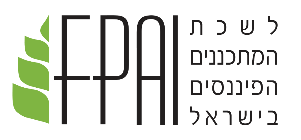 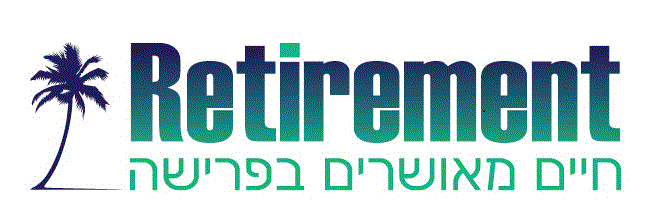 סילבוס תכנית הפרקטיקום
מפגש אפריל:   איך יוצאים לדרך ומשיגים את הלקוחות הראשונים
א. כיצד מגיעים לקהלי המטרה – בניית אסטרטגיה שיווקית – יובל פנקס 
ב. פיתוח מיומנויות מכירת השירות – יובל פנקס 
ג. מבנה פגישה ראשונה עם לקוח – יובל פנקס 
ד. הצגת מערכת ראשונה לתכנון פיננסי plan-t  - אייל ברונסון (שעה)

וובינר חודשי – מענה על שאלות המשתתפים שנשלחו במהלך השבוע + שאלות שיעלו ע"י המנחה
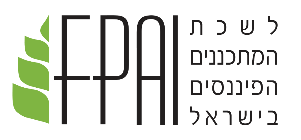 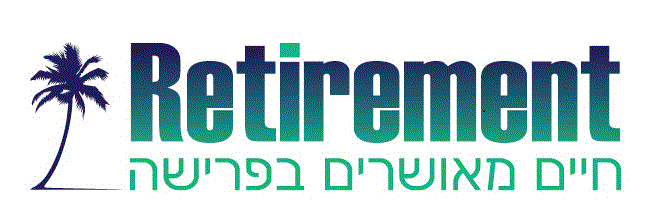 סילבוס תכנית הפרקטיקום
מפגש מאי:
א. הצגת תכנית המנטורינג וציוות – לשכת המתכננים הפיננסים 
ב. ריענון בנושא תהליך העבודה של התכנון הפיננסי
ג. הצגת מבנה תכנית ושאלון לקוח, תשאול להבנת צרכים ומטרות
ד. הצגת המקרה לדוגמא – היכרות עם הלקוח 
ה. הצגת מערכת שניה לתכנון פיננסי predict – שארל להמי
 
וובינר חודשי – מענה על שאלות המשתתפים שנשלחו במהלך השבוע + שאלות שיעלו ע"י המנחה
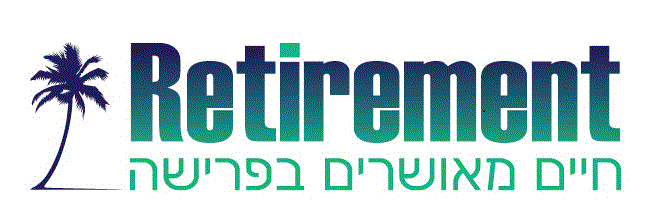 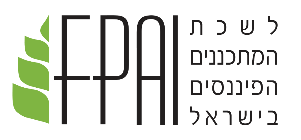 סילבוס תכנית הפרקטיקום
מפגש יוני:
א. רגולציה ואתיקה - גבולות הגזרה של המתכנן הפיננסי – עו"ד טל קאופמן
ב. סוגיות באתיקה של המתכנן הפיננסי – עו"ד טל קאופמן
ג. מיפוי נכסים והתחייבות, תזרים מזומנים ותמחור מטרות – משה חסון
ד. הצגת הקייס סטאדי בהיבט מבנה נכסים, התחייבויות, תזרים ותמחור מטרות
 
וובינר חודשי – מענה על שאלות המשתתפים שנשלחו במהלך השבוע + שאלות שיעלו ע"י המנחה
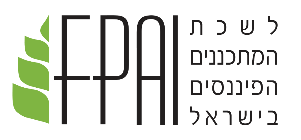 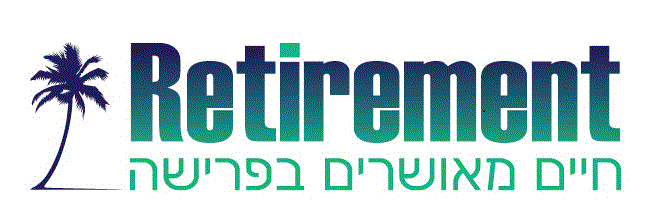 סילבוס תכנית הפרקטיקום
מפגש יולי: יוסי בלישה
א. ריענון בנושא נכסים פנסיונים ופרישה 
ב. סוגיות במיסוי פרישה 
ג. הצגת הקייס סטאדי בהיבט מיסוי פרישה והצגת פיתרון
ד. דיון בכיתה בנוגע לפיתרון שהוצג
 
וובינר חודשי – מענה על שאלות המשתתפים שנשלחו במהלך השבוע + שאלות שיעלו ע"י המנחה
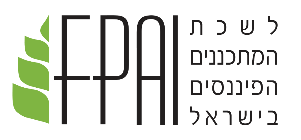 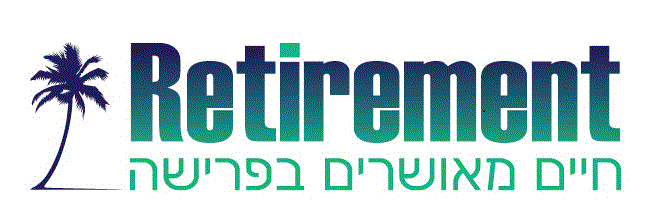 סילבוס תכנית הפרקטיקום
מפגש אוגוסט: משה חסון
א. ריענון בנושא הקצאת נכסים ובניית אסטרטגיית השקעות מותאמת מטרות
ב. ארגז הכלים של המתכנן –המאפיינים של מוצרי ההשקעה השונים 
ג. מיסוי השקעות – משה חסון
ד. הצגת הקייס סטאדי בהיבט ההשקעות, ניתוח תיק והצגת פיתרון
ה. דיון בכיתה בנוגע לפתרון שהוצג
 וובינר חודשי – מענה על שאלות המשתתפים שנשלחו במהלך השבוע + שאלות שיעלו ע"י המנחה
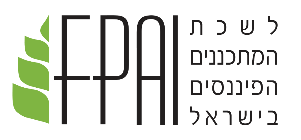 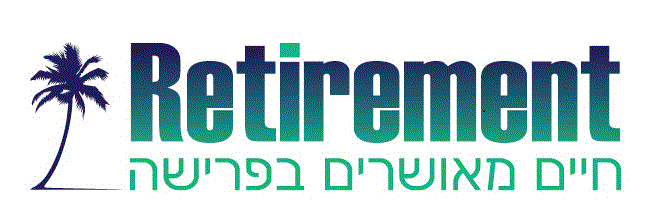 סילבוס תכנית הפרקטיקום
מפגש ספטמבר: טלי וולס
א. ניהול סיכונים משפחתי – טלי וולס
ב. אינטגרציה בין כל עולמות התוכן לכדי תכנית פיננסית מקיפה
ג. הצגת פיתרון הוליסטי לקייס סטאדי תוך התיחסות ליעדים הפיננסים שהוגדרו
ד. דיון בכיתה בנוגע לפתרון שהוצג
 
וובינר חודשי – מענה על שאלות המשתתפים שנשלחו במהלך השבוע + שאלות שיעלו ע"י המנחה
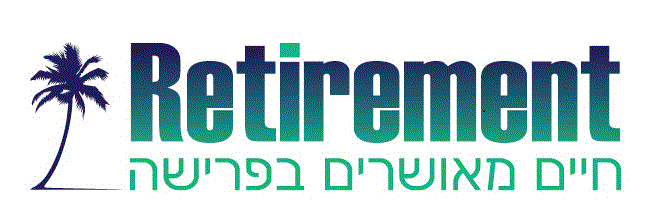 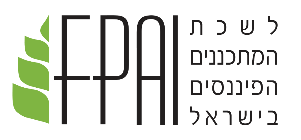 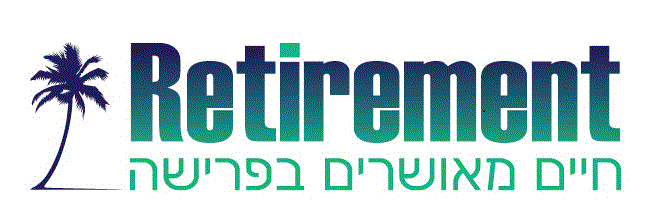 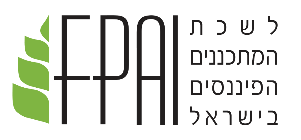 סילבוס תכנית הפרקטיקום
מפגשים פרונטליים החל מאוקטובר-פברואר:  
ריענון מתודולוגיית העבודה של המתכנן הפיננסי על כל שלביה
א. ניתוח מקרה שיביא מתכנן ספציפי שלפתרון שלו יש ערך ותרומה מקצועית לכלל חברי הקבוצה, הפתרון יוצג גם באמצעות תוכנה לתכנון פיננסי
ב. חלוקת המשתתפים לקבוצות לטובת עבודה משותפת למציאת פתרון למקרה, הצגת הפתרון ע"י נציג של כל קבוצה ודיון בכיתה בנוגע לפתרון שהוצג
ג. לימוד נושאים מקצועיים שהועלו ע"י משתתפי הפרקטיקום (מנחה/מומחים מקצועיים בהתאם לנושאים שיועלו) 
ד. מתכננים מציגים סיפור הצלחה – מידי מפגש יציג מתכנן , תיק תכנון מוצלח בפני כל המשתתפים. 
וובינר חודשי – מענה על שאלות המשתתפים שנשלחו במהלך השבוע + שאלות שיעלו ע"י המנחה
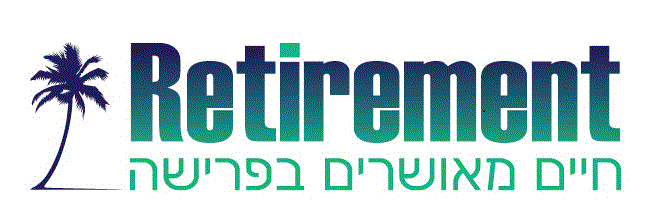 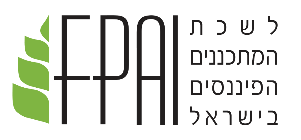 לגרום לך להיות מי שאת/ה תמיד רצית להיות
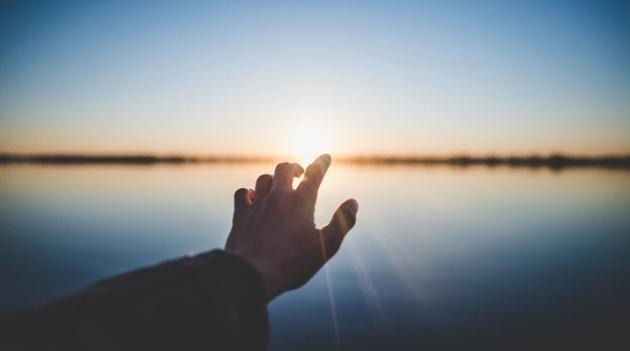 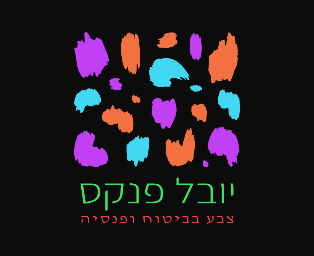 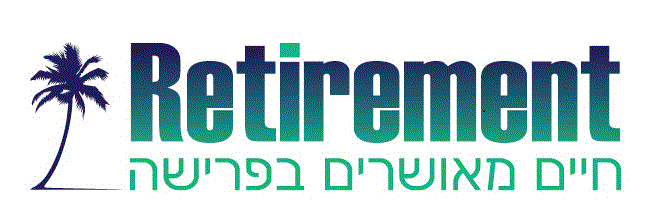 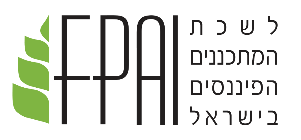 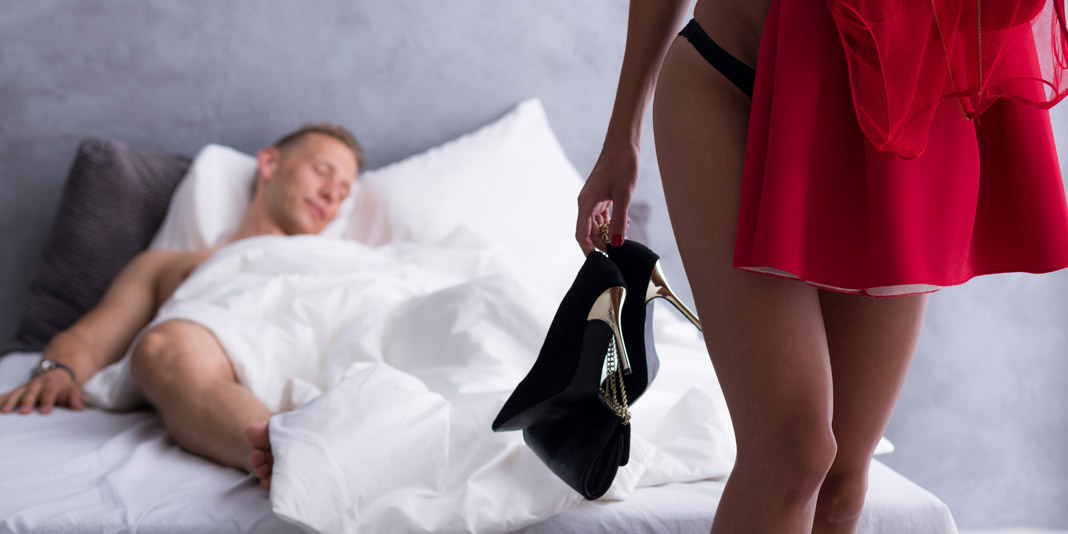 מסטוץ למערכת יחסים

לקוח לאורך זמן שאתה גדל ומתפתח איתו לאורך השנים
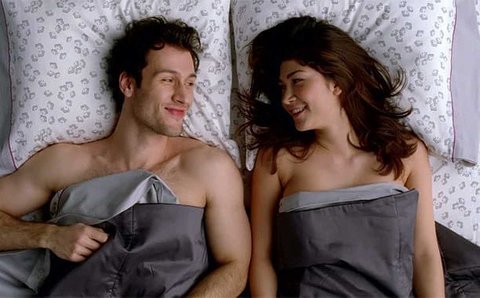 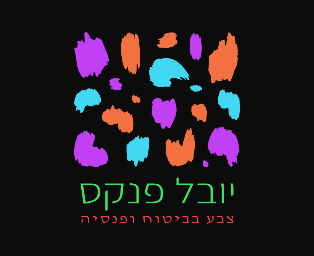 לגרום לך להיות מי שאת/ה תמיד רצית להיות
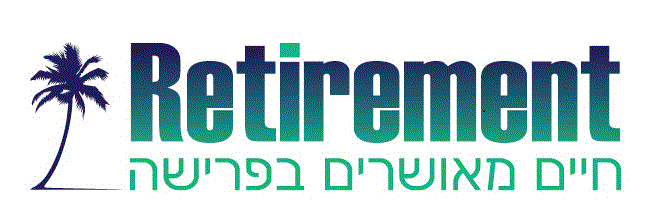 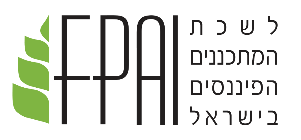 אופק פרנסה עתידי ומתמשך
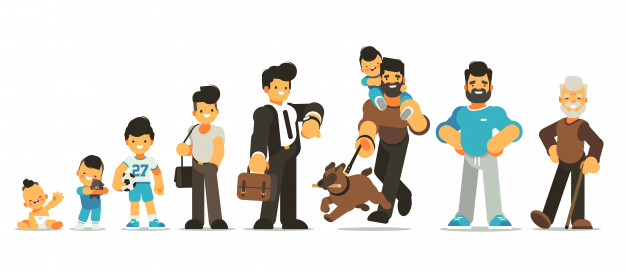 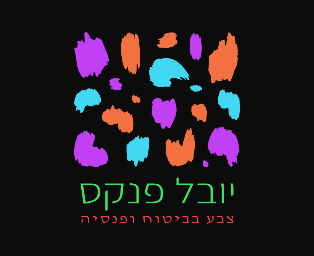 לגרום לך להיות מי שאת/ה תמיד רצית להיות
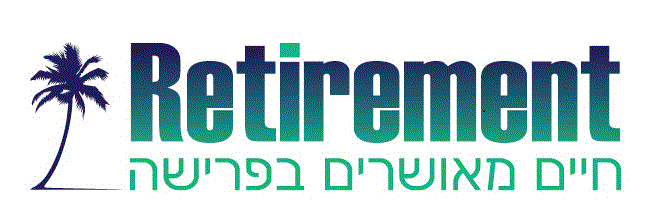 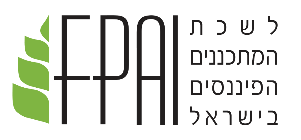 אנשים קונים מאנשים

אנשים קונים שירותים מאנשים שהם 
סומכים עליהם

אנשים קונים מאנשים דומים להם

אנשים קונים מאנשים שמדברים את אותה שפה שלהם (אינסטלטורית)

אנשים קונים מאנשים שהם מאמינים שיתנו להם ערך מוסף
לגרום לך להיות מי שאת/ה תמיד רצית להיות
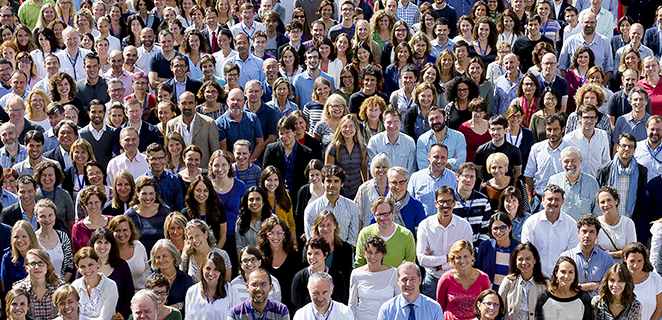 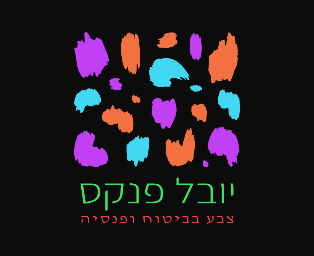 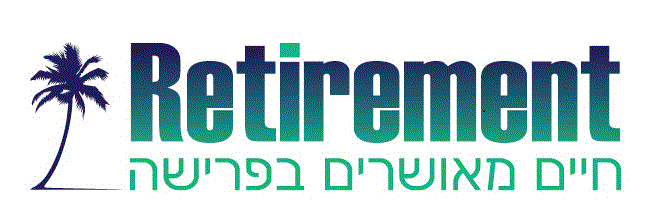 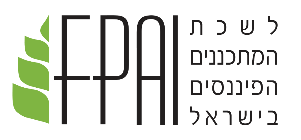 לגרום לך להיות מי שאת/ה תמיד רצית להיות
קונים אותך ולכן 

חיבור אנושי

תקשורת טובה

סומכים עלייך
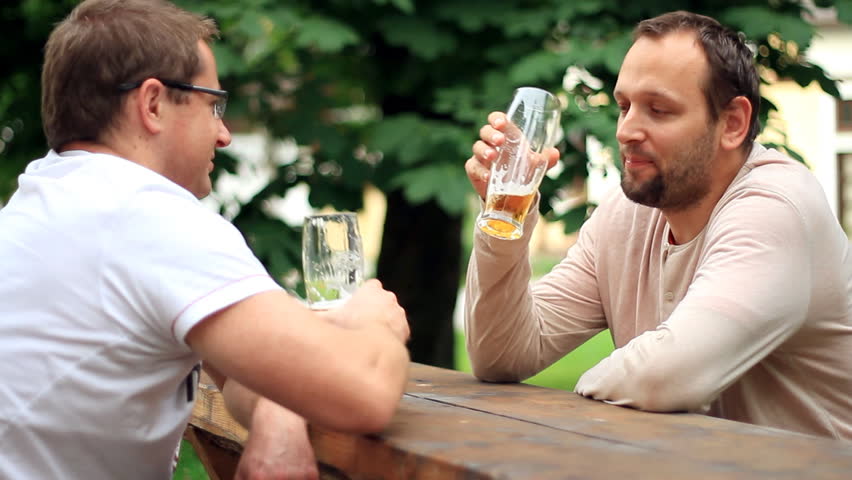 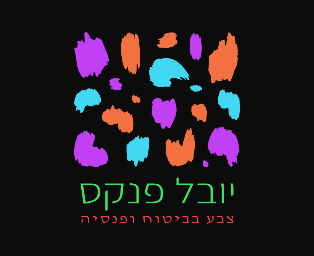 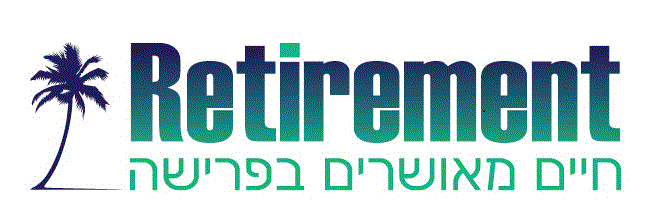 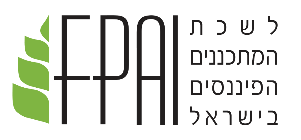 ככל שתייצר יותר מגעים, כך, הסיכוי לסגירות יעלה
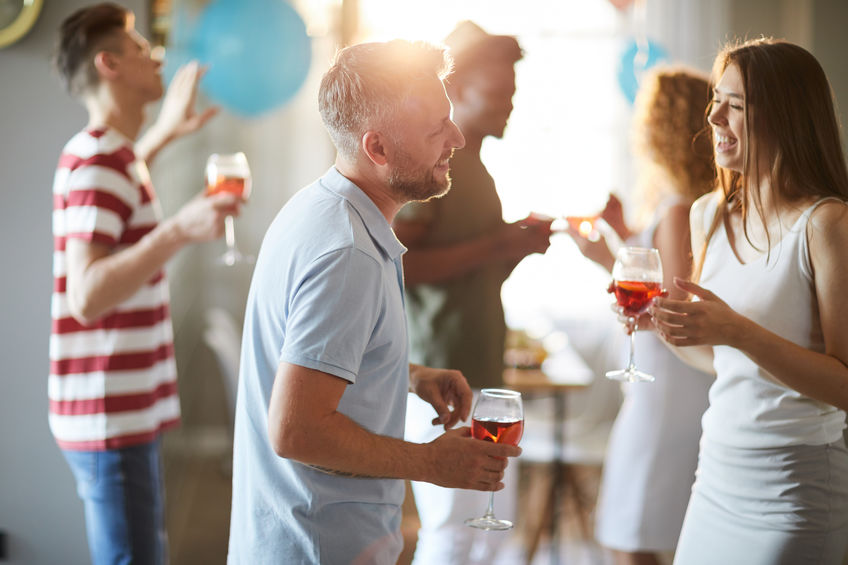 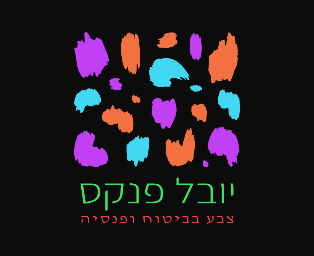 לגרום לך להיות מי שאת/ה תמיד רצית להיות
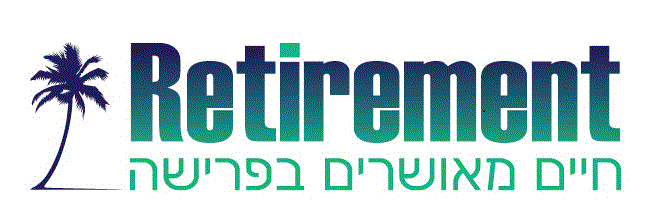 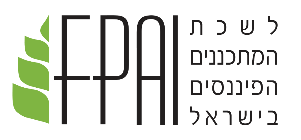 שיווק פה לאוזן
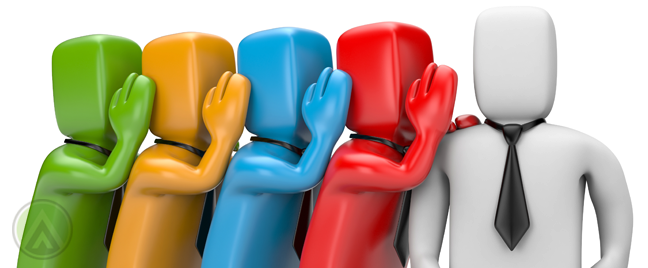 לגרום לך להיות מי שאת/ה תמיד רצית להיות
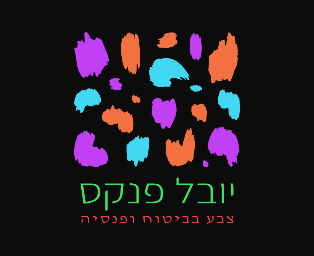 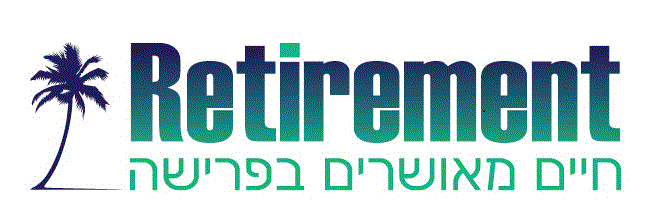 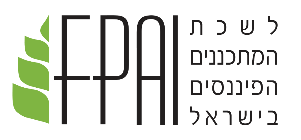 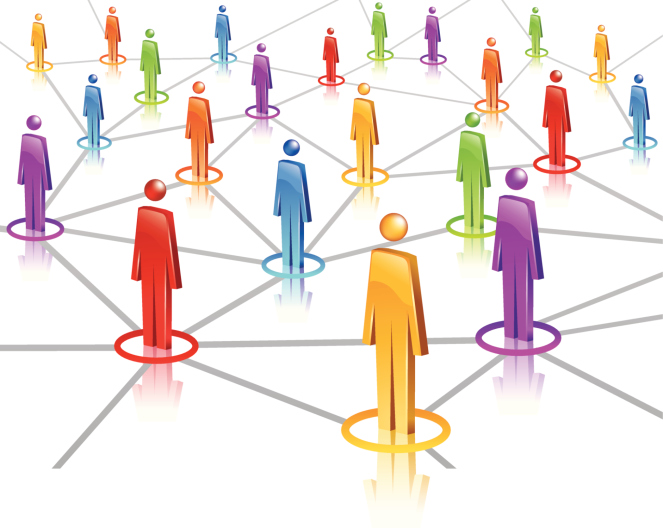 שיטת הפה לאוזן
שיטת ההפניות
הקשרים בין אנשים

תמיד עדיפה 
על כל קמפיין דיגיטלי 
שתעשו
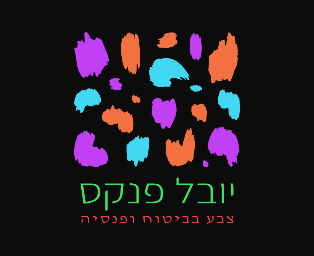 לגרום לך להיות מי שאת/ה תמיד רצית להיות
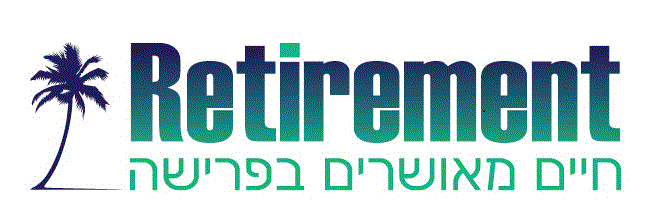 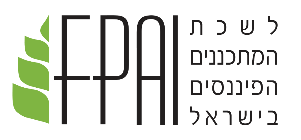 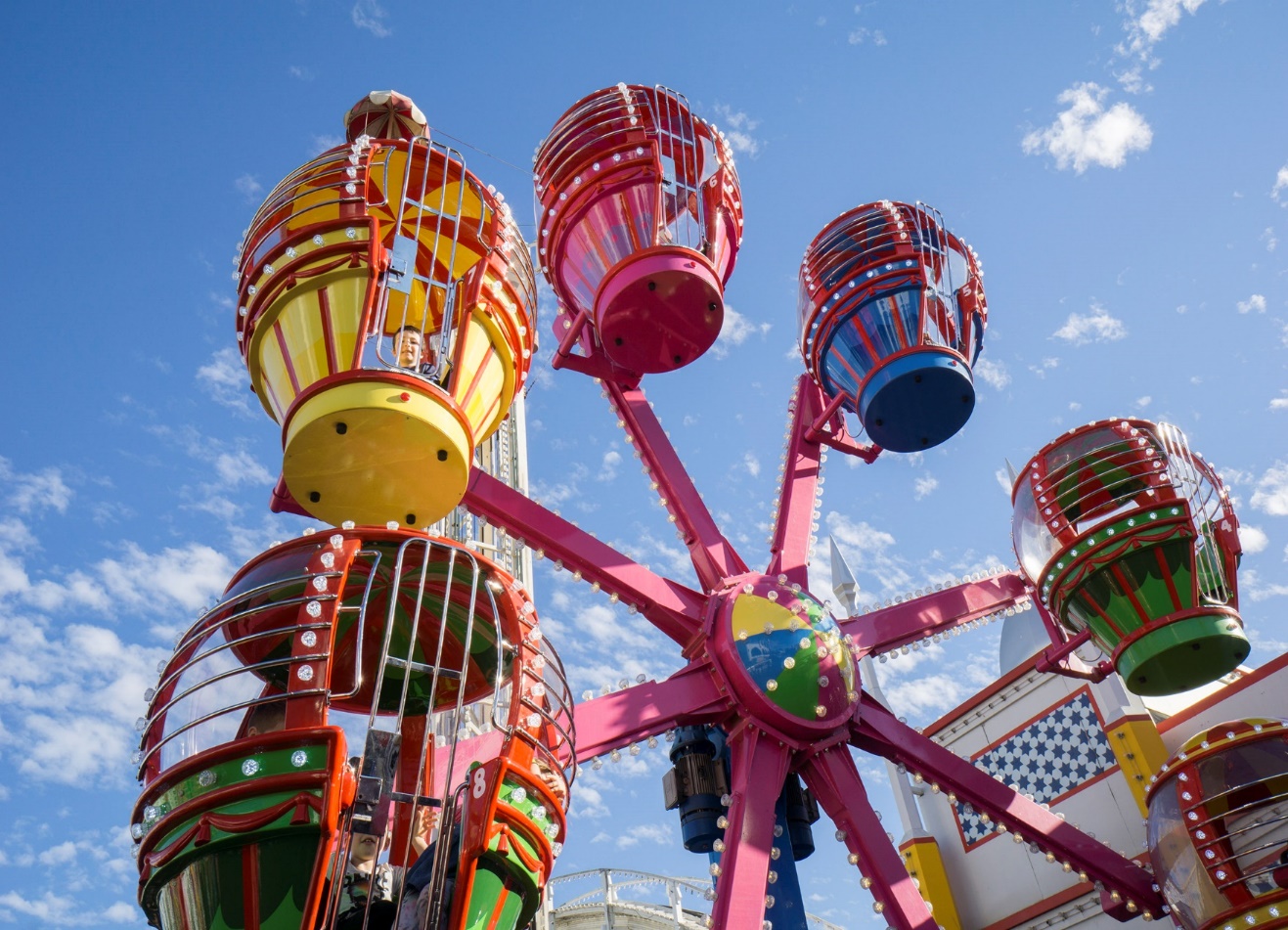 אתם מוזמנים 

ללונה פארק 

מדהים
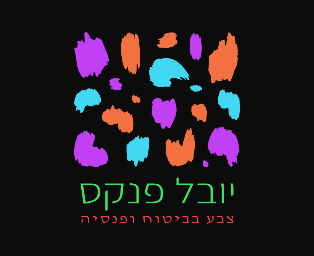 לגרום לך להיות מי שאת/ה תמיד רצית להיות
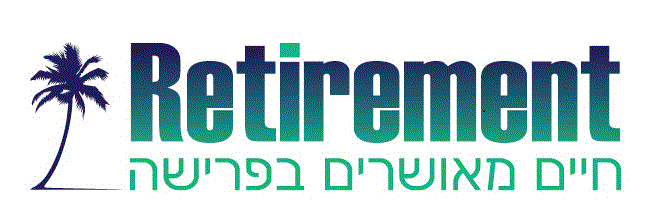 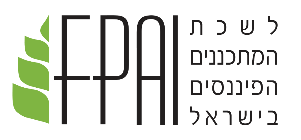 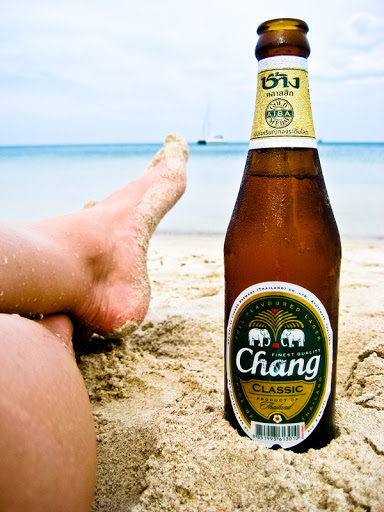 נתראה 

במפגשים הבאים
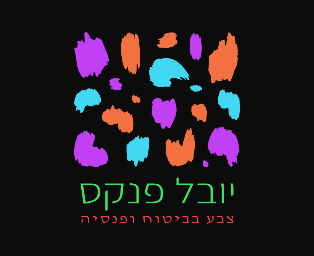